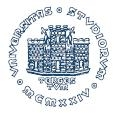 University of triestedepartment of political & social sciences
INTERNATIONAL RELATIONS AND POLITICAL DEVELOPMENT IN AFRICAAcademic year 2016-17Lesson three: nationalism and de-colonization
DECOLONIZATION (1945-1994), HISTORICAL SEQUENCES:
1944 BRAZZAVILLE DECLARATION
1947 INDIA INDEPENDENCE
1954 DIEN BIEN PHU
1955 BANDUNG CONFERENCE
1957 GHANA INDEPENDENCE
1974-75 PORTUGUESE COLONIALISM ENDS
1994 FIRST MULTI-RACIAL ELECTIONS IN SOUTH AFRICA
→ sse map 3.1
INDEPENDENCE AS GROWING POLITICIZATION OF AFRICAN SOCIETY & A CONSEQUENCE OF COLONIAL TRANSFORMATION:
ECONOMIC TRANSFORMATION → SOCIAL CHANGES → POLITICAL CHANGES
PHASES:
INADEQUACY OF CHIEFS AS POLITICAL REPRESENTATIVES → NEW AGENTS
ETHNIC ORGANIZATION (20s-30s)
NATIONAL TRADE UNIONS (30s)
NATIONAL PARTIES (40s)
LOCAL ELECTIONS WITH RESTRICTED BASES (CONSULTATIVE ASSEMBLIES)
TERRITORIAL ELECTIONS WITH ENLARGED BASES (LEGCOs)
VARIATIONS ACROSS THE CONTINENT:
BETWEEN COLONIAL EMPIRES
FRENCH EMPIRE: FROM TOP TO THE BOTTOM
SINCE 40s
MORE SIMILARITIES THAN DIFFERENCES (EX. RDA)
DIFFERENCES RELATED TO THE DEGREE OF ECONOMIC & SOCIAL DEVELOPMENT
BRITISH EMPIRE: FROM THE BOTTOM TO THE TOP, IMPORTANT DIFFERENCES ACCORDING TO THE DEVELOPMENT OF 
VERY EARLY IN CERTAIN CASES
TERRITORIES
THE ROLE OF ETHNICITY
THE ROLE OF SETTLERS
PORTUGUESE EMPIRE, VERY LATE DEPENDING ON:
POLITICAL SITUATION IN THE HOMELAND: TRANSITION FROM AUTHORITARIANISM TO DEMOCRACY
THE COLD WAR
FREEDOM MOVEMENTS
BELGIAN COLONIALISM, VERY LATE:
CONGO
RWANDA & BURUNDI
ITALIAN COLONIALISM: AFIS & ERITREA
BETWEEN TERRITORIES
CASES: CȎTE D’IVOIRE & CONAKRY GUINEA; KENYA & ZAMBIA

CȎTE D’IVOIRE (→see maps):
SOCIO-ECONOMIC CONDITION: PLANTATION SYSTEM & IMMIGRATION
1934 ASSOCIATION POUR LA DEFENSE DES INTERETS DES AUTOCHTONES DE LA CȎTE D’IVOIRE (ADIACI)
1944 SYNDICATE AGRICOLE AFRICAINE (CERCLES BAOULE)
1946 CREATION OF RDA-PDCI
AGREEMENT WITH NORTHERN CHEFFERIES → INTEGRATION OF NORTHERN IMMIGRANTS
1950 BREAK WITH PCF → MODERATE PLATFORM
1957 NEUTRALIZATION OF POLITICAL OPPOSITION (SANWI & BETE)
1960 INDEPENDENCE & SINGLE PARTY
CONAKRY GUINEA (→see maps):
ECONOMIC, BUREAUCRATIC & SOCIAL UNDERDEVELOPMENT
DEEP ETHNIC CLEAVAGES → AGV (FULANI) VS. PDG (MALINKE)
SEKOU TOURE: FROM THE UNION MANDINGUE TO THE CGT
MINING ACTIVITY IN THE 50s → GROWING IMPORTANCE OF THE CGT & THE PDG
PDG HEGEMONY SINCE 1954 AGAINST FULANI CHEFFERIES
RADICALIZATION OF PDG AMONGST VIOLENCE
1958: INDEPENDENCE AGAINST FRANCE
ZAMBIA (→see maps): 
1933, UNITED AFRICAN WELFARE ASSOCIATION OF NR (Northern Pr.)
BSAC → FEDERATION OF RHODESIAS & NYASALAND (1953)
THE ROLE OF COPPERBELT: MINING HUB → TRADEUNIONISM (NRAMU, 1949→ MUZ)
THE ANC OF NKUMBULA (1951) & THE UNIP OF KAUNDA (1959)
1959 MAJORITY OF LEGCO (FOUNDED IN 1924) MEMBERS ELECTED
1964: CHIEFS ACT
INDEPENDENCE (1964)
1972 ONE PARTY-STATE
KENYA (→see maps):
THE ROLE OF SETTLERS & THE POLICY OF RESETTLING → KIKUYU CENTRAL ASSOCIATION (1924) (KIKUYU ASSOCIATION 1919-YKA 1921)
KAU (1944-52)
1952-59 MAU-MAU UPRISING
1960 KANU (KENYATTA) & KADU (R. NGALA & ARAP MOI): THE STRUGGLE OVER FEDERALISM VS. CENTRALISM
1961 MAJORITY OF LEGCO MEMBERS ELECTED
1963 INDEPENDENCE
1966 KANU-KPU STRUGGLE & THE MERGER BETWEEN KANU & KADU 
1969 DE FACTO ONE-PARTY STATE
1982 ONE-PARTY STATE
NATIONALISM, SOCIALISM & «TRIBALISM»
NATIONALIST PARTIES VS. PATRON PARTIES (SCHACHTER-MORGENTHAU):
NATIONALIST PARTIES AS MASS PARTIES
PATRON PARTIES AS ETHNIC PARTIES AND/OR ELITE PARTIES (BASED ON LOCAL NOTABLES AND CHIEFS)
ZOLBERG THESIS:NATIONALIST PARTIES WON ELECTIONS BECAUSE THE FIRST TO ENTER THE ARENA
COLEMAN & ROSBERG THESIS: PLURALISTIC-PRAGMATIC VS. REVOLUTIONARY-CENTRALIZED PARTIES
APTER THESIS: RECONCILIATION VS. MOBILIZATION SYSTEMS
THE AMBIGUOUS RELATIONS BETWEEN TRIBALISM & NATIONALISM: THE IMPORTANCE OF LOCAL POLITICS TO ATTRACT SUPPORTERS (→ THE RURALIZING EFFECTS OF ELECTIONS)
SKLAR ON NIGERIAN PARTIES
KATANGA-CONGO: CONAKAT (Confédération des associacionts tribales du Katanga) VS. BALUBAKAT-MNC